El Paso County 
Commissioner Redistricting

August 2, 2023 @ 1:00pm
El Paso County BOCC
Centennial Hall
200 S. Cascade Ave.
Colorado Springs, CO  80903

Presented By:  Steve Schleiker, El Paso County Clerk & Recorder
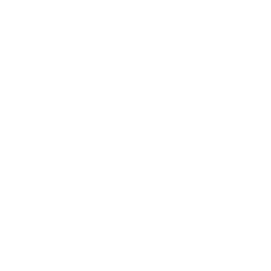 Redistricting (August 2nd)
Presentation QR Code:
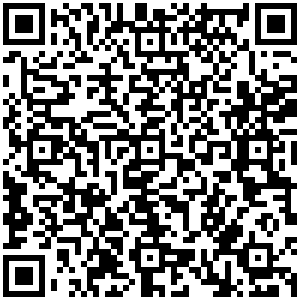 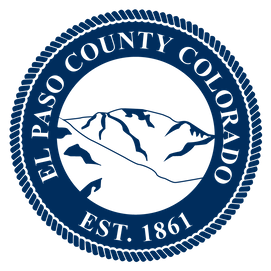 Redistricting Commission 
Assigned Tasks from July 27th Meeting:
Maps to be drawn and analyzed:
Original Geitner & Bremer (Map 8), including changes from the Commission Direction Form submitted 07/27
Combine Czukas V1 and Waller-Martinez Map
Map 10, including Precinct 169 moved to District 5
Map 4, including Precincts 169, 190, 615 moved to District 5
Carry over Map 7 (VanderWerf Map) from the 7/6 meeting
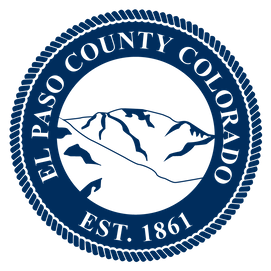 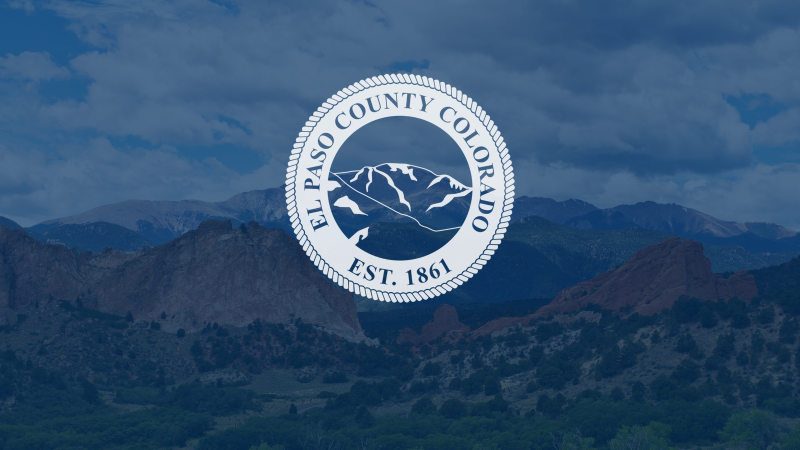 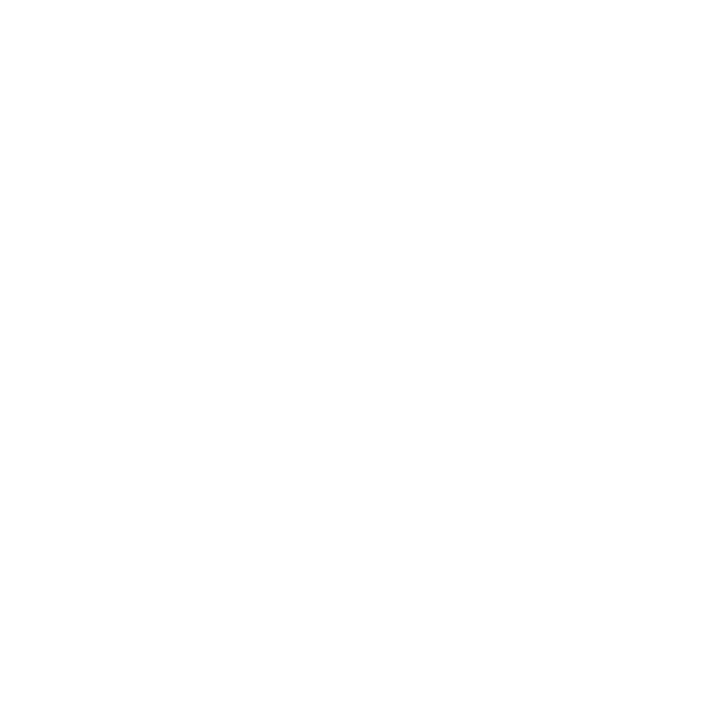 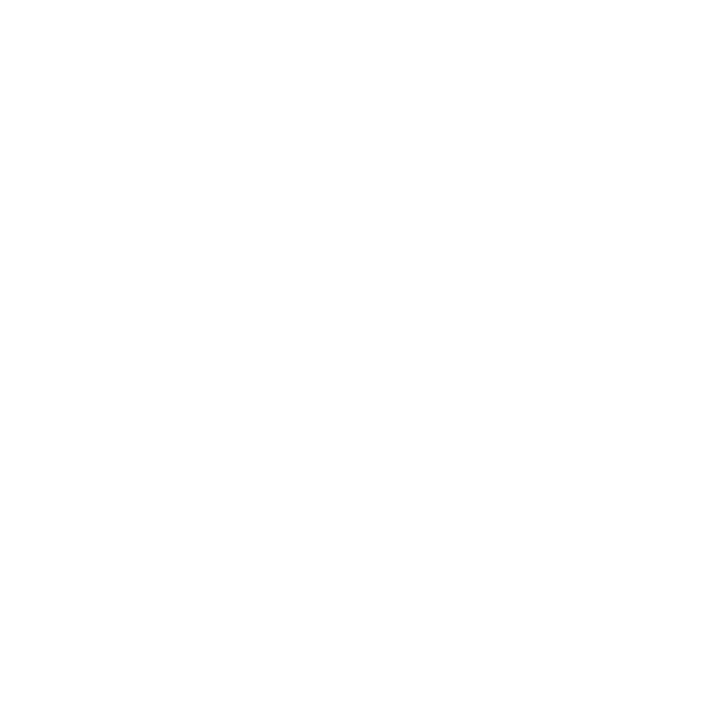 ORIGINAL GEITNER & BREMER MAP
(FINAL PROPOSED MAP 1)
CHANGE 1: INCLUDING CHANGES FROM THE COMMISSION DIRECTION FORM SUBMITTED 07/27/2023
CHANGE 2: ORIGINAL DEVIATION WAS 5.63% - MOVED PRECINCT 445 FROM DISTRICT 2 TO DISTRICT 1, 
DEVIATION NOW 4.93%
(FINAL PROPOSED MAP 1):
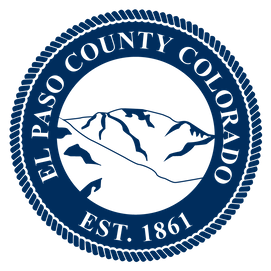 (FINAL PROPOSED MAP 1):
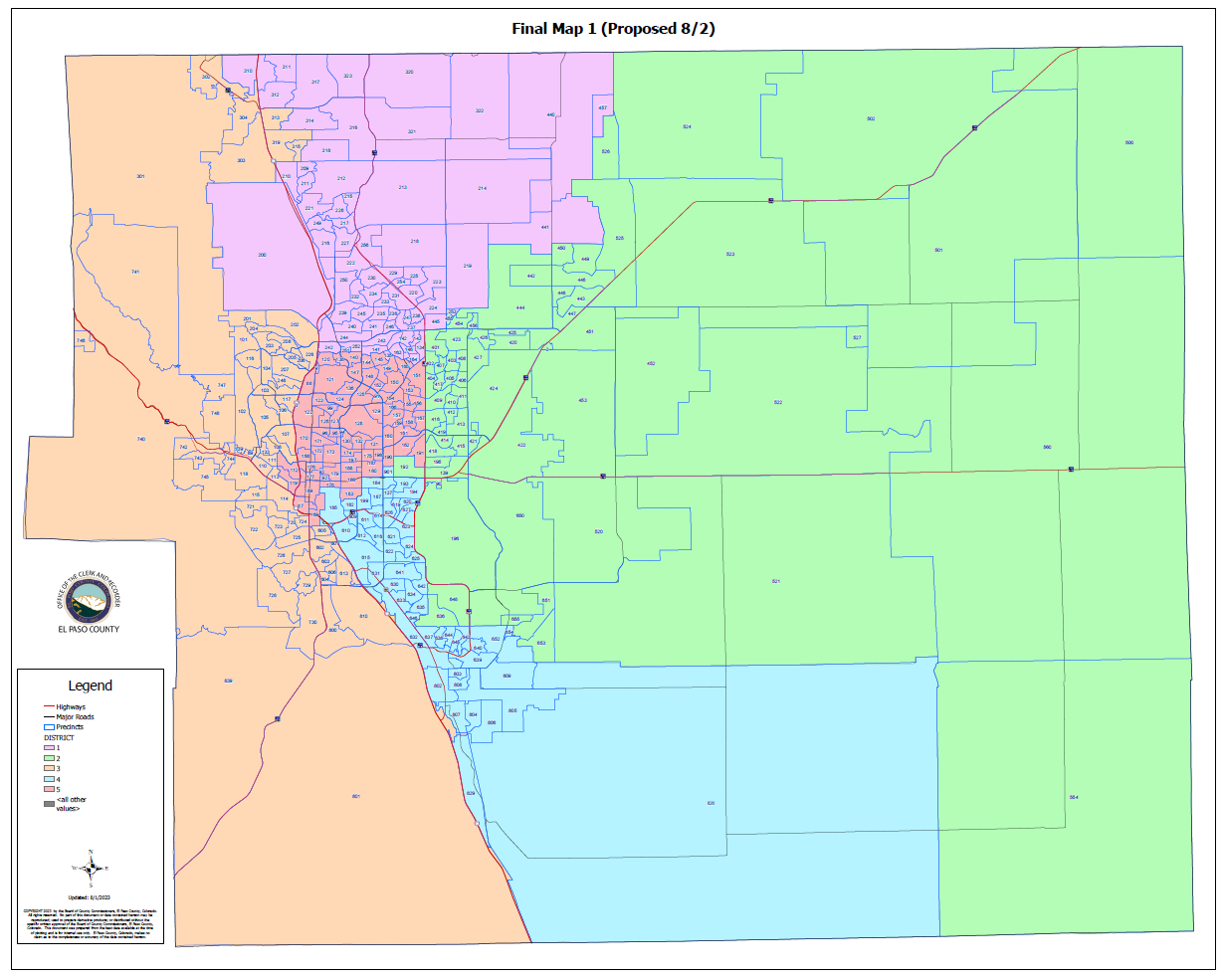 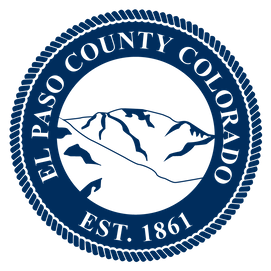 (FINAL PROPOSED MAP 1) 
HOUSE BILL 21-1047:
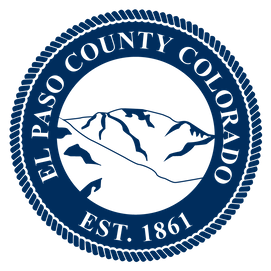 (FINAL PROPOSED MAP 1) 
HOUSE BILL 21-1047:
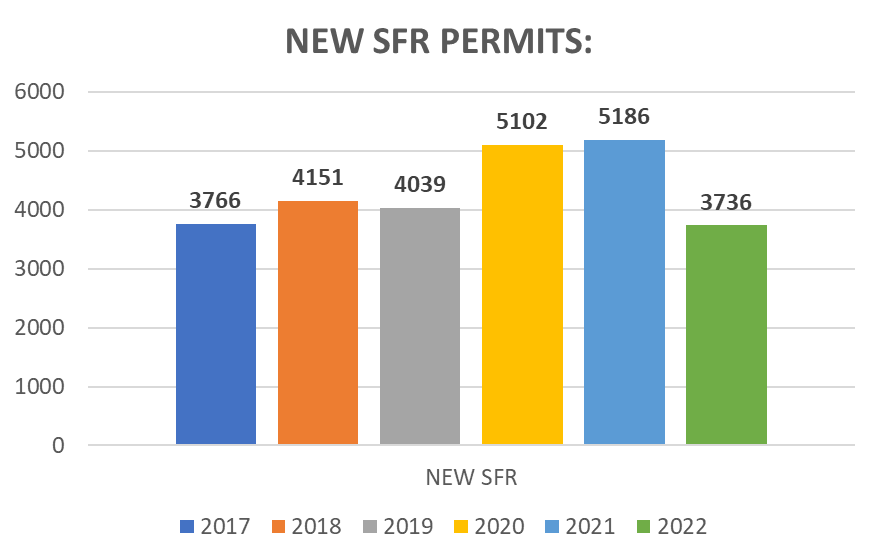 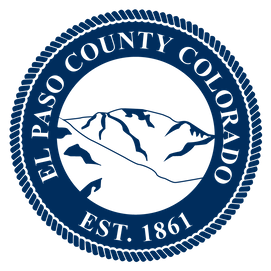 (FINAL PROPOSED MAP 1) 
Precinct Moves:
1st Criteria – Population Equality & VRA
(FINAL PROPOSED MAP 1) Total Population Racial Ethnicity:
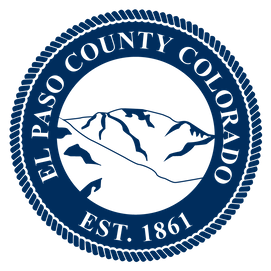 1st Criteria – Population Equality & VRA
(FINAL PROPOSED MAP 1) Total Population Racial Ethnicity:
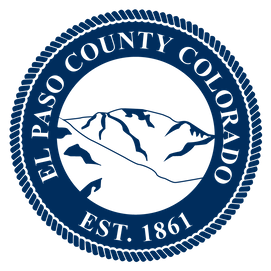 1st Criteria – Population Equality & VRA
(FINAL PROPOSED MAP 1) Voting Age Population Racial Ethnicity:
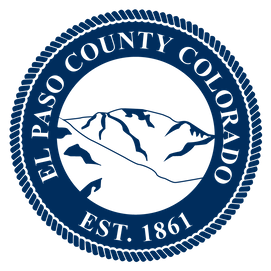 1st Criteria – Population Equality & VRA
(FINAL PROPOSED MAP 1) Voting Age Population Racial Ethnicity:
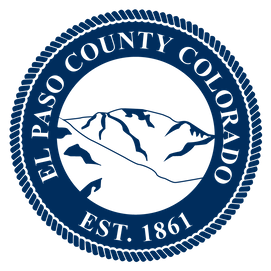 2nd Criteria - Communities of Interest & Compactness
(FINAL PROPOSED MAP 1)
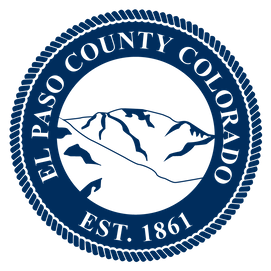 2nd Criteria - Communities of Interest & Compactness
(FINAL PROPOSED MAP 1)
2nd Criteria - Communities of Interest & Compactness
(FINAL PROPOSED MAP 1)
The 30 Precincts defined as Southeast Colorado Springs are in Commissioner Districts 3, 4 and 5.

The Districts seem to be compact.
3rd Criteria - Political Competitiveness
(FINAL PROPOSED MAP 1):
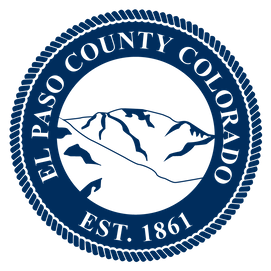 3rd Criteria - Political Competitiveness
(FINAL PROPOSED MAP 1):
3rd Criteria - Political Competitiveness
(FINAL PROPOSED MAP 1):
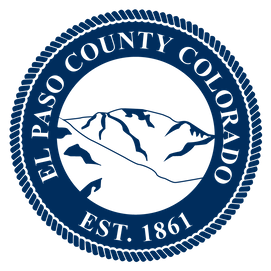 3rd Criteria - Political Competitiveness
(FINAL PROPOSED MAP 1):
3rd Criteria - Political Competitiveness
(FINAL PROPOSED MAP 1):
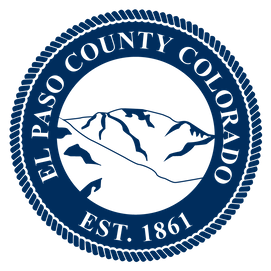 3rd Criteria - Political Competitiveness
(FINAL PROPOSED MAP 1):
3rd Criteria - Political Competitiveness
(FINAL PROPOSED MAP 1):
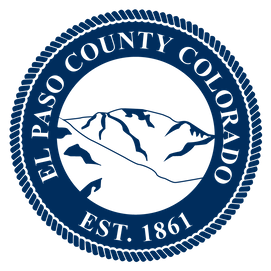 3rd Criteria - Political Competitiveness
(FINAL PROPOSED MAP 1):
3rd Criteria - Political Competitiveness
(FINAL PROPOSED MAP 1):
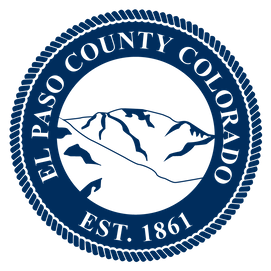 3rd Criteria - Political Competitiveness
(FINAL PROPOSED MAP 1):
3rd Criteria - Political Competitiveness
(FINAL PROPOSED MAP 1):
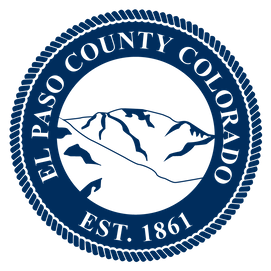 3rd Criteria - Political Competitiveness
(FINAL PROPOSED MAP 1):
3rd Criteria - Political Competitiveness
(FINAL PROPOSED MAP 1):
MAP 1 AVERAGE DEVIATION FOR OVERALL POLITICAL COMPETITIVENESS (CLOSER TO ZERO IS MORE COMPETITIVE)
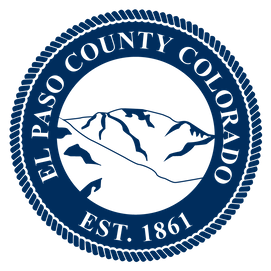 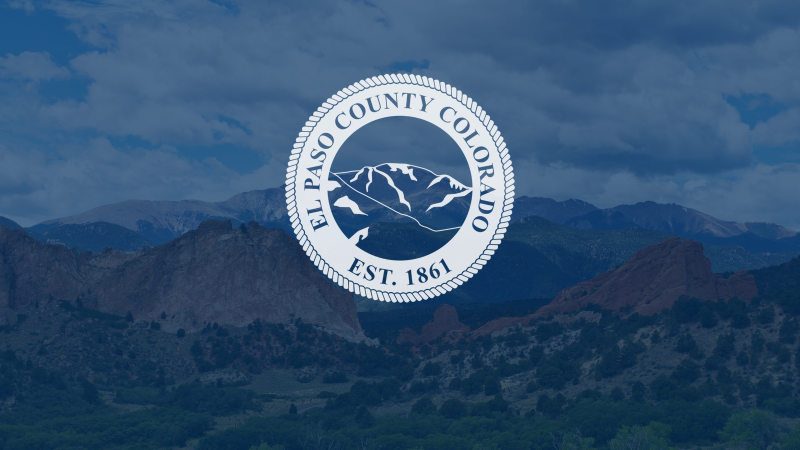 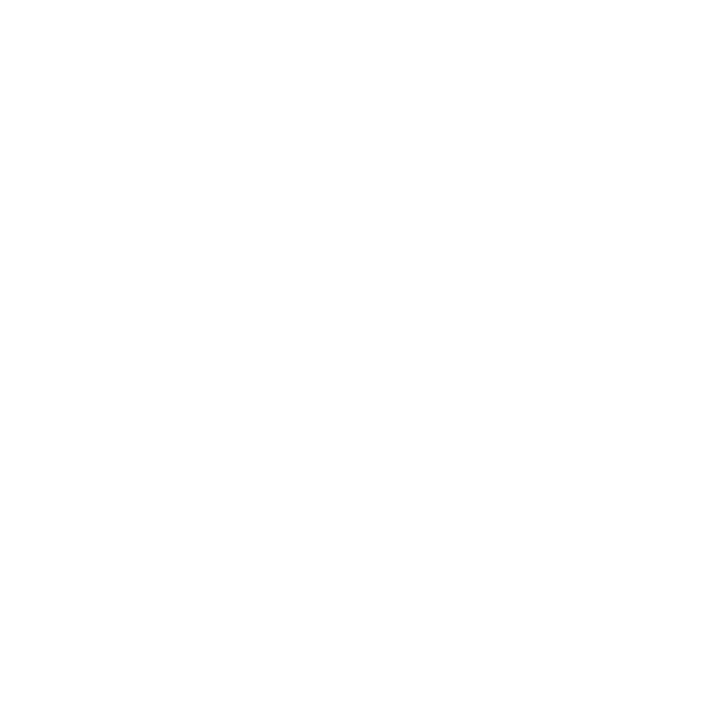 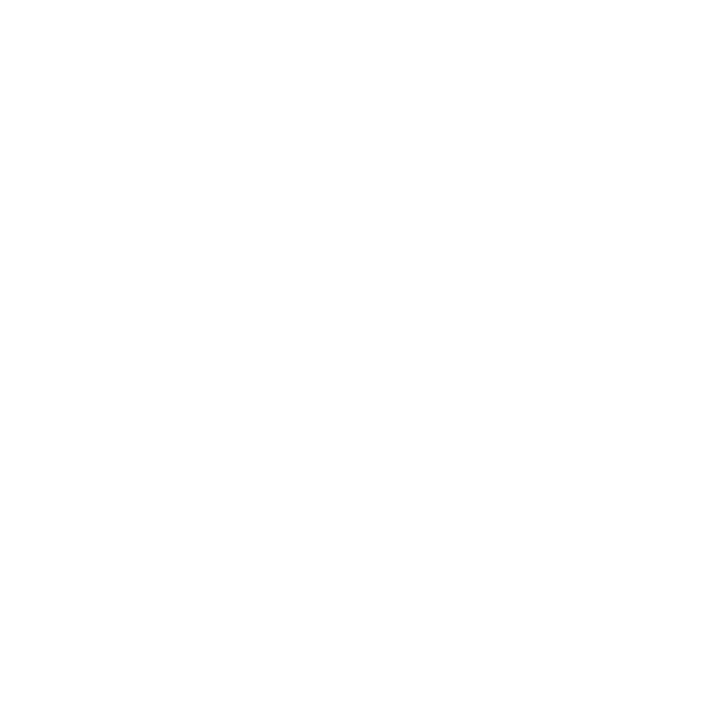 QUESTIONS
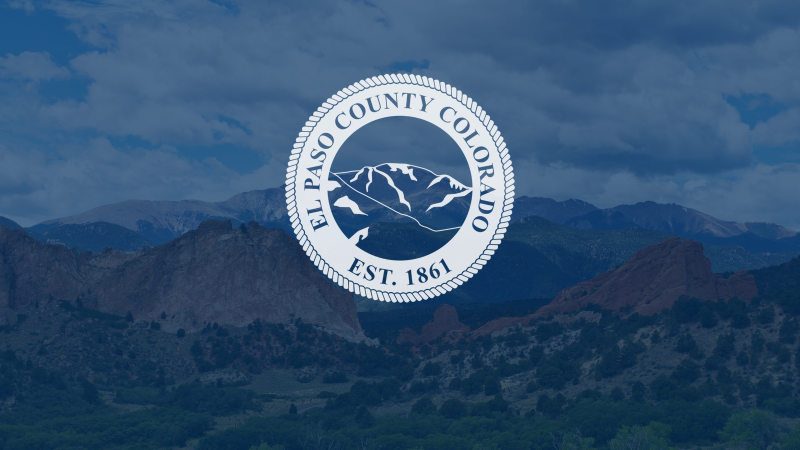 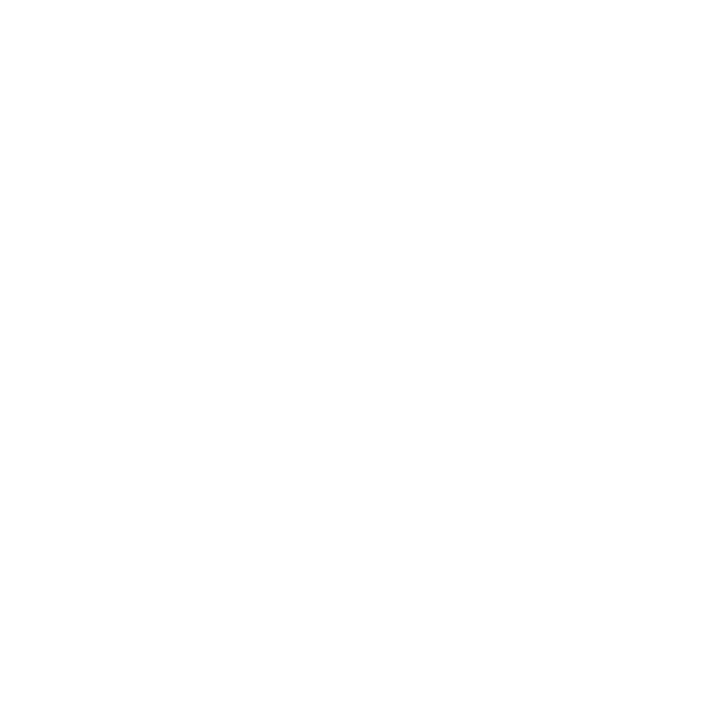 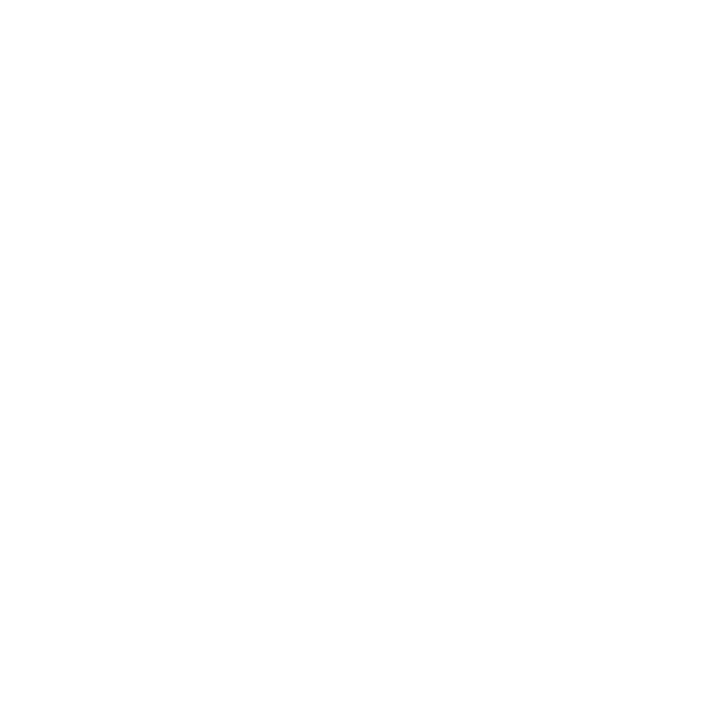 CZUKAS/WALLER-MARTINEZ MAP
(FINAL PROPOSED MAP 2)
CHANGE 1:  MOVED USAFA TO DISTRICT 1
CHANGE 2:  COMBINED PRECINCT MOVES FROM BOTH MAPS
(FINAL PROPOSED MAP 2):
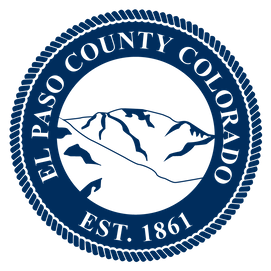 (FINAL PROPOSED MAP 2):
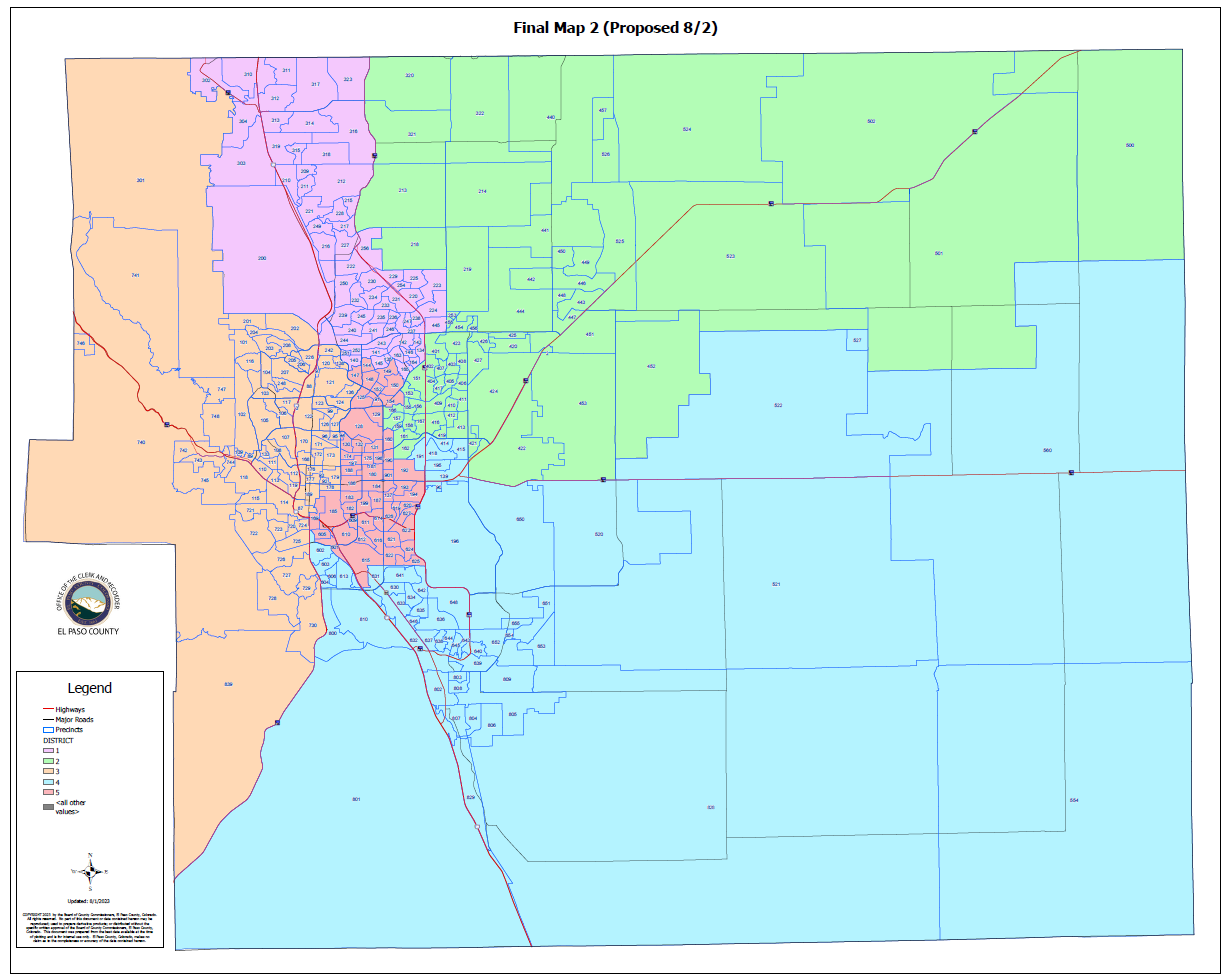 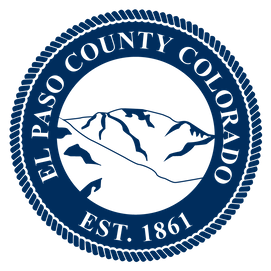 (FINAL PROPOSED MAP 2) 
HOUSE BILL 21-1047:
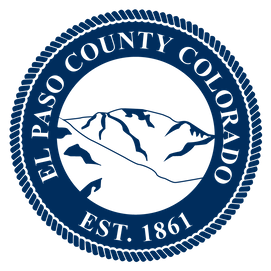 (FINAL PROPOSED MAP 2) 
HOUSE BILL 21-1047:
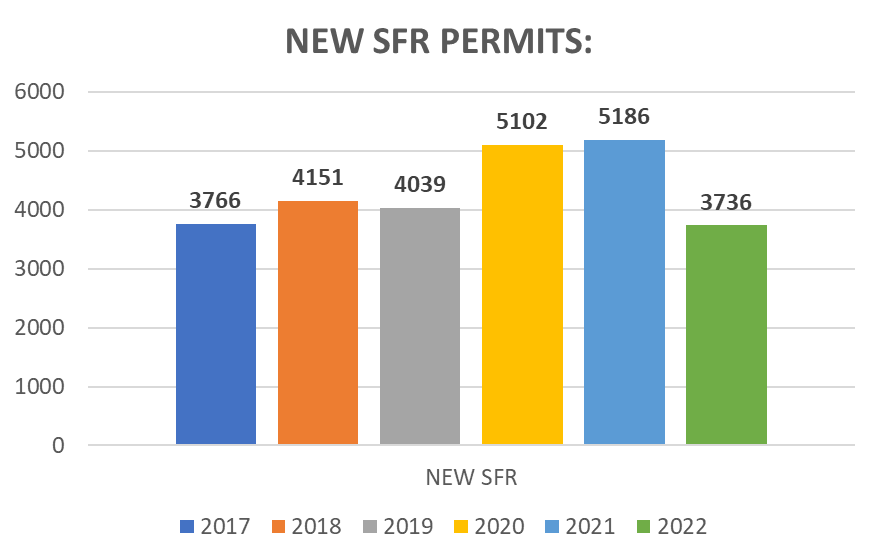 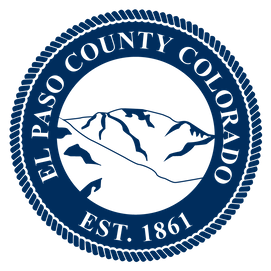 (FINAL PROPOSED MAP 2) 
Precinct Moves:
1st Criteria – Population Equality & VRA
(FINAL PROPOSED MAP 2) Total Population Racial Ethnicity:
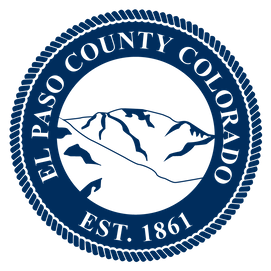 1st Criteria – Population Equality & VRA
(FINAL PROPOSED MAP 2) Total Population Racial Ethnicity:
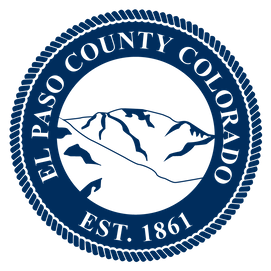 1st Criteria – Population Equality & VRA
(FINAL PROPOSED MAP 2) Voting Age Population Racial Ethnicity:
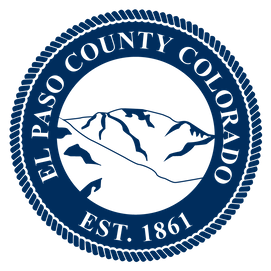 1st Criteria – Population Equality & VRA
(FINAL PROPOSED MAP 2) Voting Age Population Racial Ethnicity:
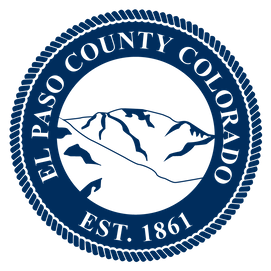 2nd Criteria - Communities of Interest & Compactness
(FINAL PROPOSED MAP 2)
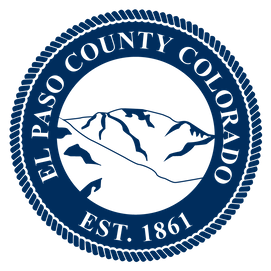 2nd Criteria - Communities of Interest & Compactness
(FINAL PROPOSED MAP 2)
2nd Criteria - Communities of Interest & Compactness
(FINAL PROPOSED MAP 2)
All 30 Precincts, defined as Southeast Colorado Springs, are in Commissioner District 5.

The Districts seem to be compact.
3rd Criteria - Political Competitiveness
(FINAL PROPOSED MAP 2):
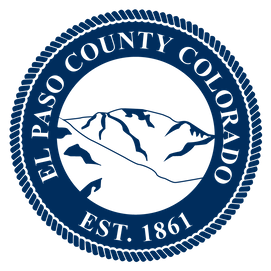 3rd Criteria - Political Competitiveness
(FINAL PROPOSED MAP 2):
3rd Criteria - Political Competitiveness
(FINAL PROPOSED MAP 2):
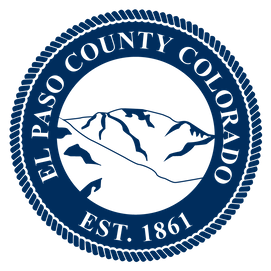 3rd Criteria - Political Competitiveness
(FINAL PROPOSED MAP 2):
3rd Criteria - Political Competitiveness
(FINAL PROPOSED MAP 2):
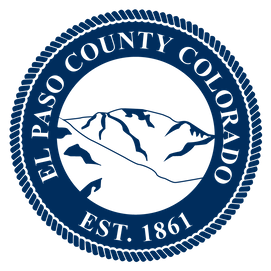 3rd Criteria - Political Competitiveness
(FINAL PROPOSED MAP 2):
3rd Criteria - Political Competitiveness
(FINAL PROPOSED MAP 2):
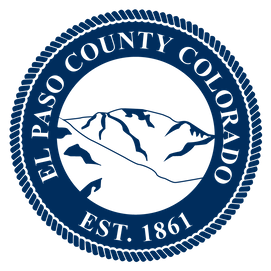 3rd Criteria - Political Competitiveness
(FINAL PROPOSED MAP 2):
3rd Criteria - Political Competitiveness
(FINAL PROPOSED MAP 2):
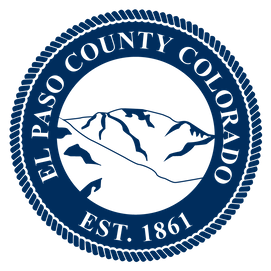 3rd Criteria - Political Competitiveness
(FINAL PROPOSED MAP 2):
3rd Criteria - Political Competitiveness
(FINAL PROPOSED MAP 2):
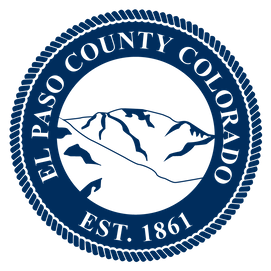 3rd Criteria - Political Competitiveness
(FINAL PROPOSED MAP 2):
3rd Criteria - Political Competitiveness
(FINAL PROPOSED MAP 2):
MAP 2 AVERAGE DEVIATION FOR OVERALL POLITICAL COMPETITIVENESS (CLOSER TO ZERO IS MORE COMPETITIVE)
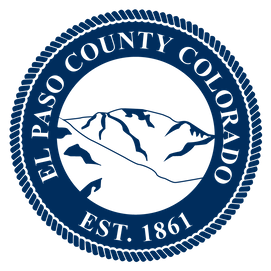 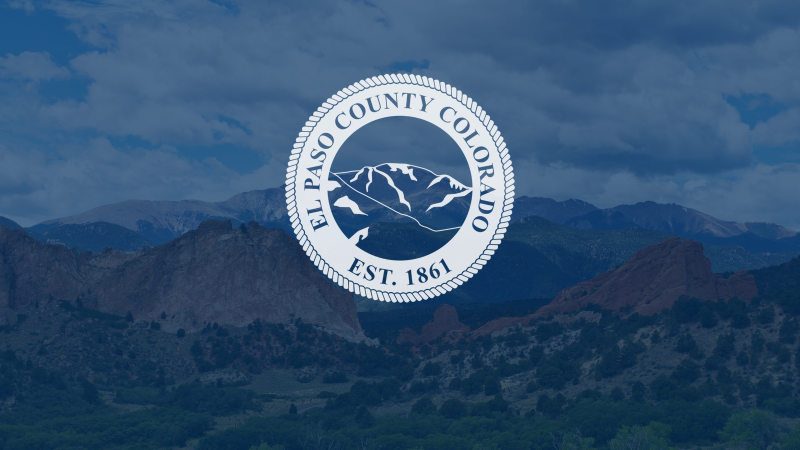 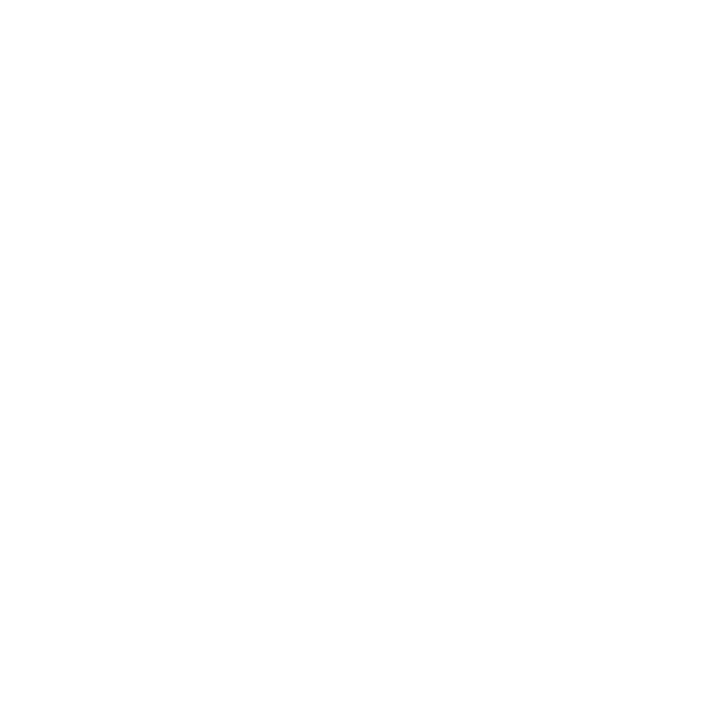 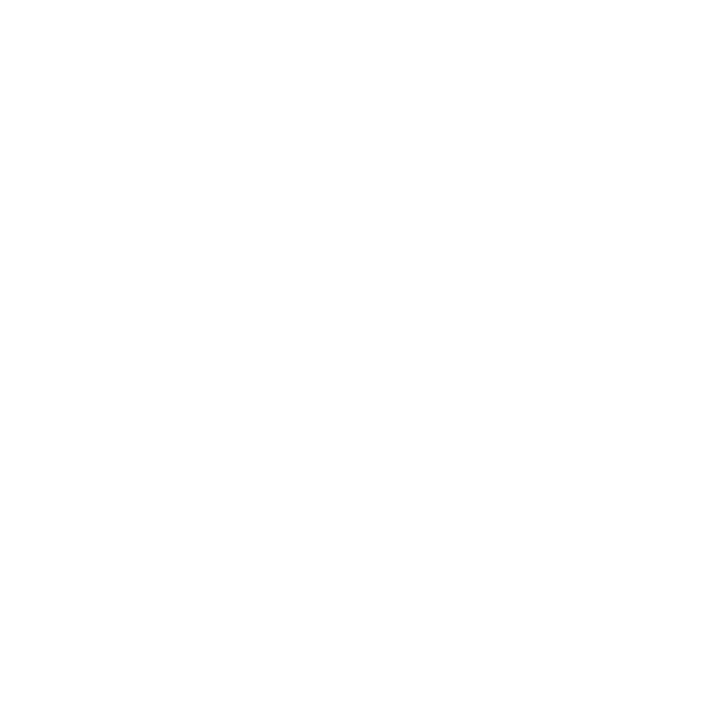 QUESTIONS
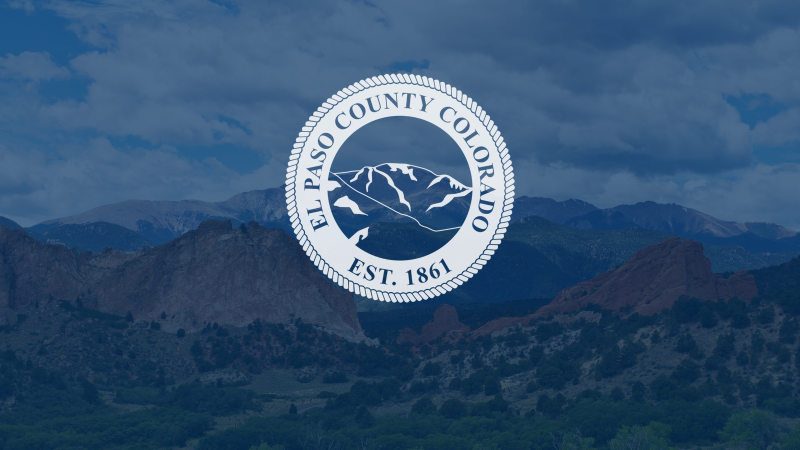 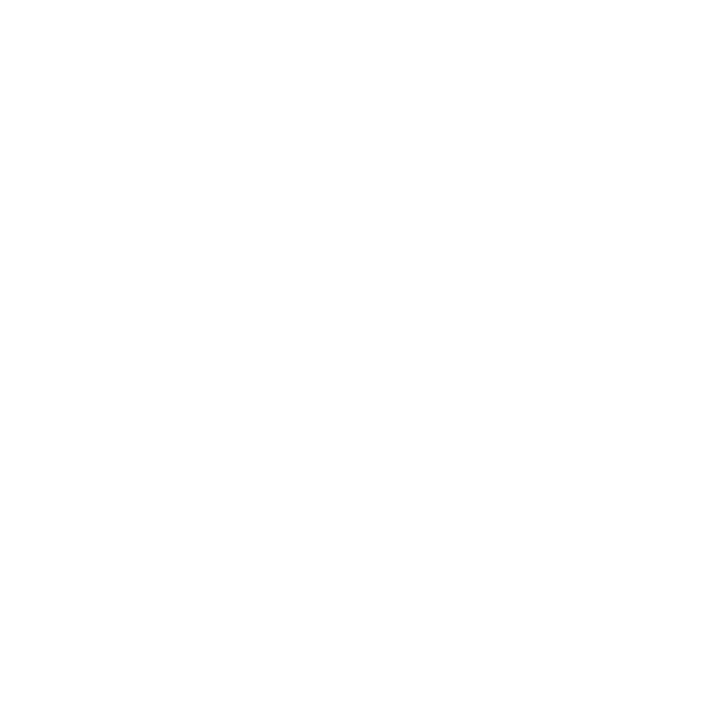 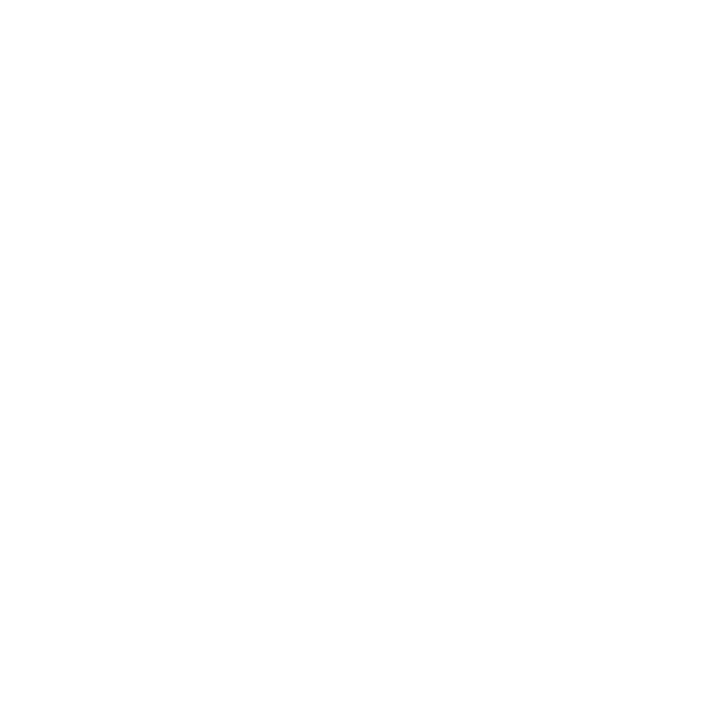 MAP BASED ON ORIGINAL MAP 10
(FINAL PROPOSED MAP 3)
CHANGE 1:  169 ADDED TO DISTRICT 5 - ALL SE COLORADO SPRINGS PRECINCTS IN ONE DISTRICT
CHANGE 2: PRECINCTS 145, 242, 251 MOVED TO ADJUST OVERALL POPULATION
(FINAL PROPOSED MAP 3):
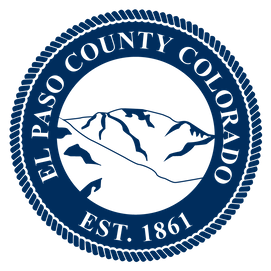 (FINAL PROPOSED MAP 3):
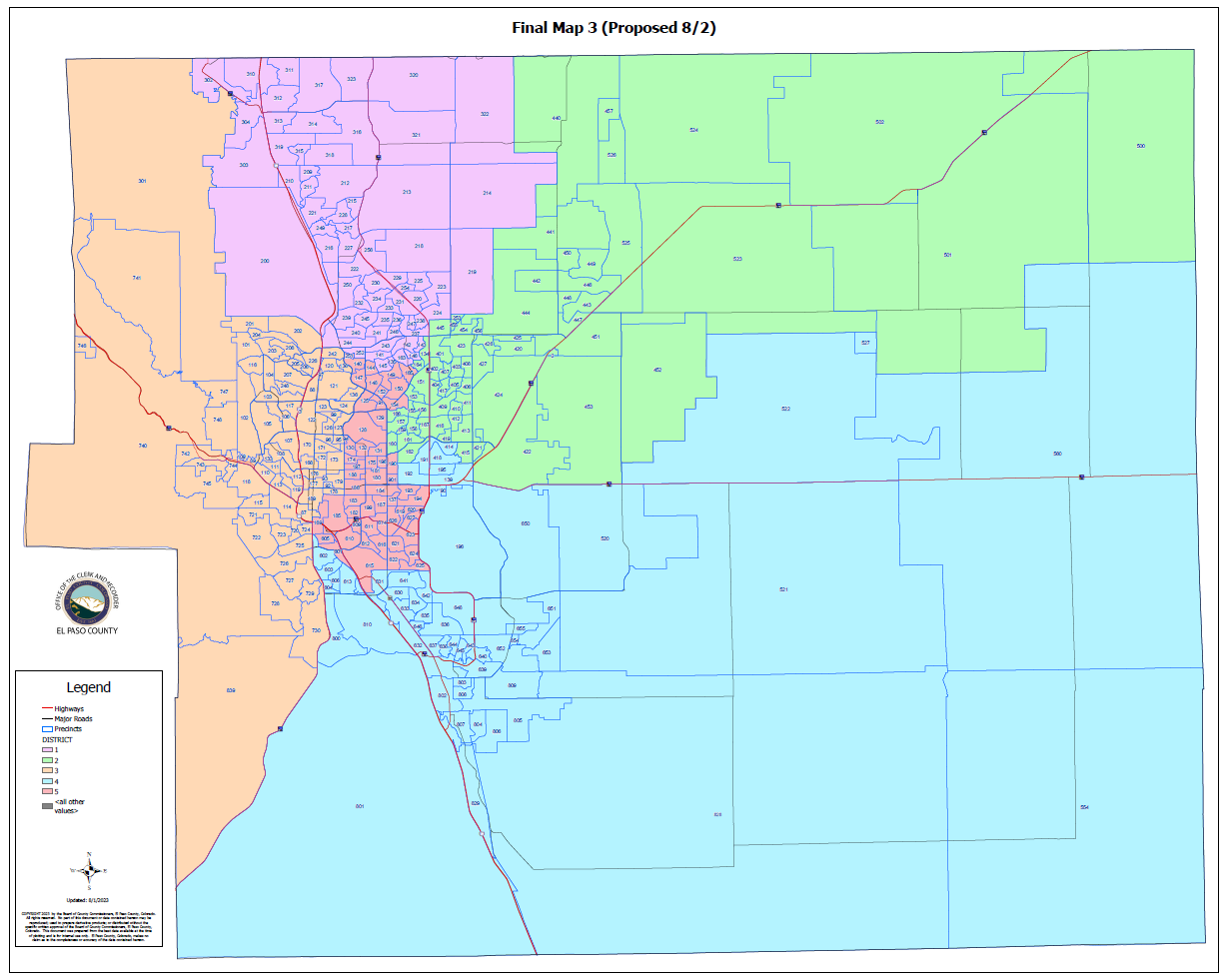 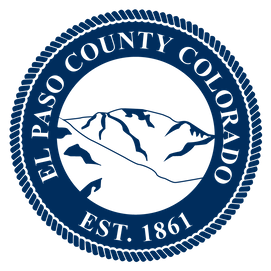 (FINAL PROPOSED MAP 3) 
HOUSE BILL 21-1047:
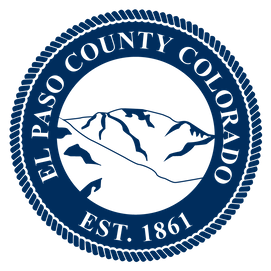 (FINAL PROPOSED MAP 3) 
HOUSE BILL 21-1047:
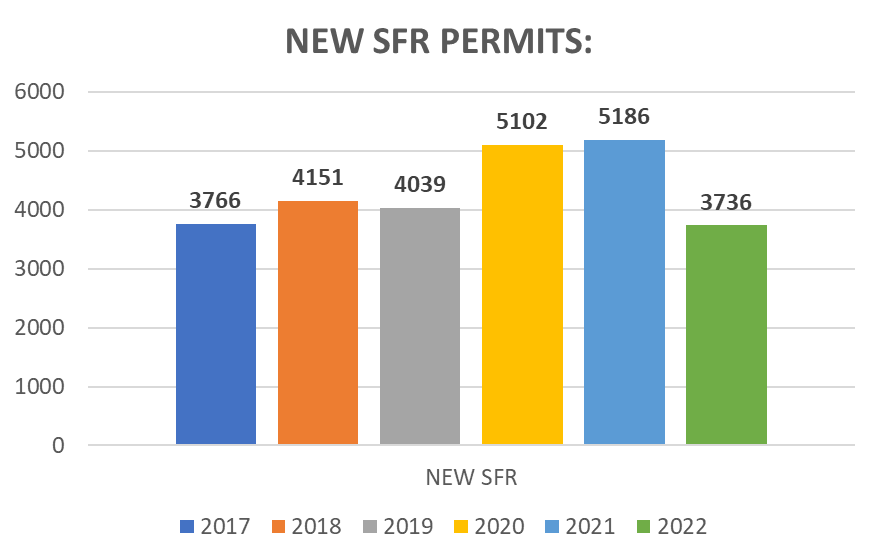 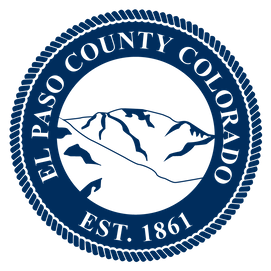 (FINAL PROPOSED MAP 3) 
Precinct Moves:
1st Criteria – Population Equality & VRA
(FINAL PROPOSED MAP 3) Total Population Racial Ethnicity:
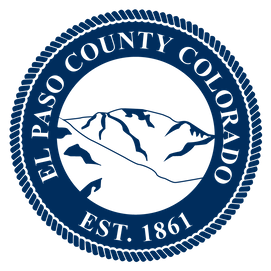 1st Criteria – Population Equality & VRA
(FINAL PROPOSED MAP 3) Total Population Racial Ethnicity:
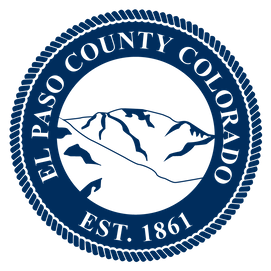 1st Criteria – Population Equality & VRA
(FINAL PROPOSED MAP 3) Voting Age Population Racial Ethnicity:
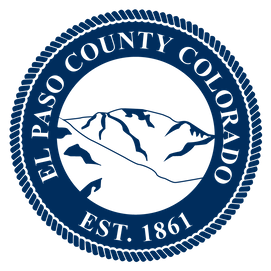 1st Criteria – Population Equality & VRA
(FINAL PROPOSED MAP 3) Voting Age Population Racial Ethnicity:
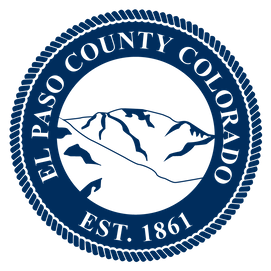 2nd Criteria - Communities of Interest & Compactness
(FINAL PROPOSED MAP 3)
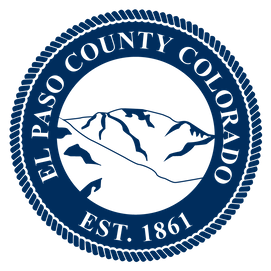 2nd Criteria - Communities of Interest & Compactness
(FINAL PROPOSED MAP 3)
2nd Criteria - Communities of Interest & Compactness
(FINAL PROPOSED MAP 3)
All 30 Precincts defined as Southeast Colorado Springs are in Commissioner District 5.

The Districts seem to be compact.
3rd Criteria - Political Competitiveness
(FINAL PROPOSED MAP 3):
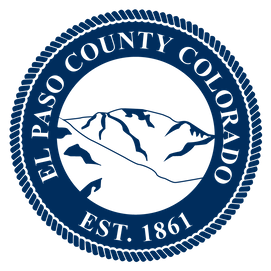 3rd Criteria - Political Competitiveness
(FINAL PROPOSED MAP 3):
3rd Criteria - Political Competitiveness
(FINAL PROPOSED MAP 3):
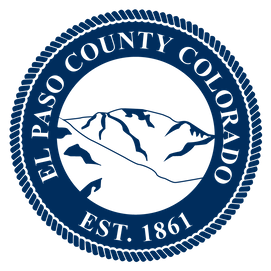 3rd Criteria - Political Competitiveness
(FINAL PROPOSED MAP 3):
3rd Criteria - Political Competitiveness
(FINAL PROPOSED MAP 3):
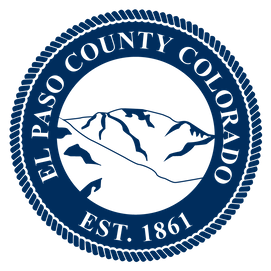 3rd Criteria - Political Competitiveness
(FINAL PROPOSED MAP 3):
3rd Criteria - Political Competitiveness
(FINAL PROPOSED MAP 3):
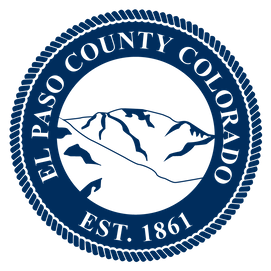 3rd Criteria - Political Competitiveness
(FINAL PROPOSED MAP 3):
3rd Criteria - Political Competitiveness
(FINAL PROPOSED MAP 3):
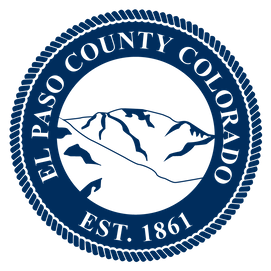 3rd Criteria - Political Competitiveness
(FINAL PROPOSED MAP 3):
3rd Criteria - Political Competitiveness
(FINAL PROPOSED MAP 3):
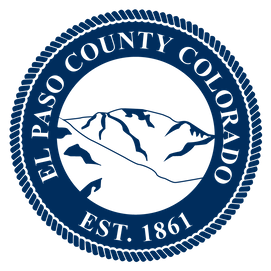 3rd Criteria - Political Competitiveness
(FINAL PROPOSED MAP 3):
3rd Criteria - Political Competitiveness
(FINAL PROPOSED MAP 3):
MAP 3 AVERAGE DEVIATION FOR OVERALL POLITICAL COMPETITIVENESS (CLOSER TO ZERO IS MORE COMPETITIVE)
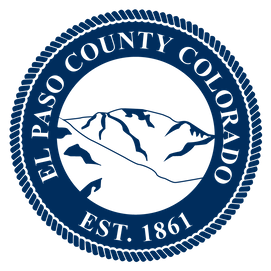 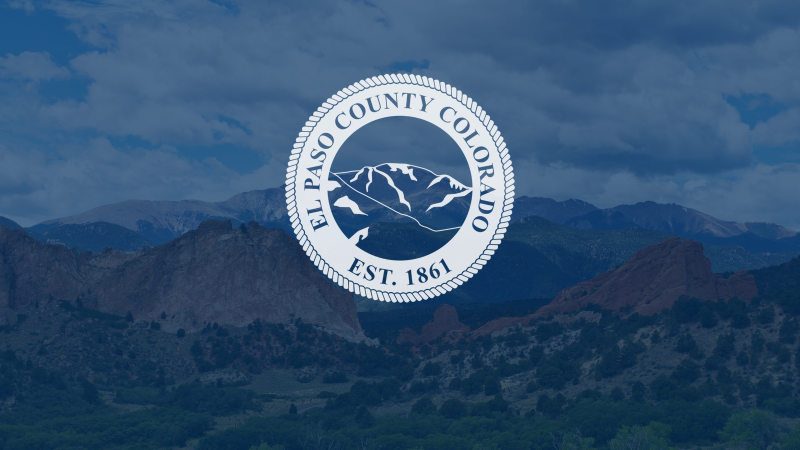 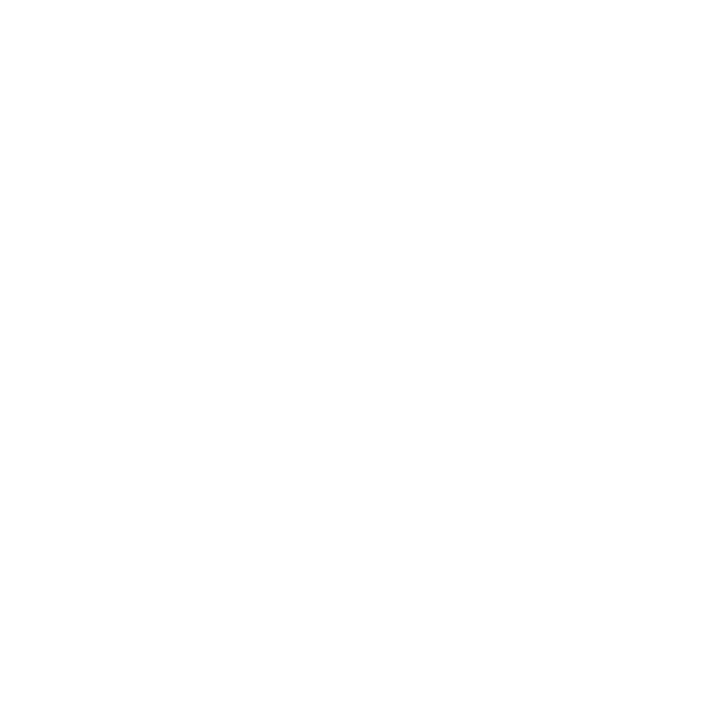 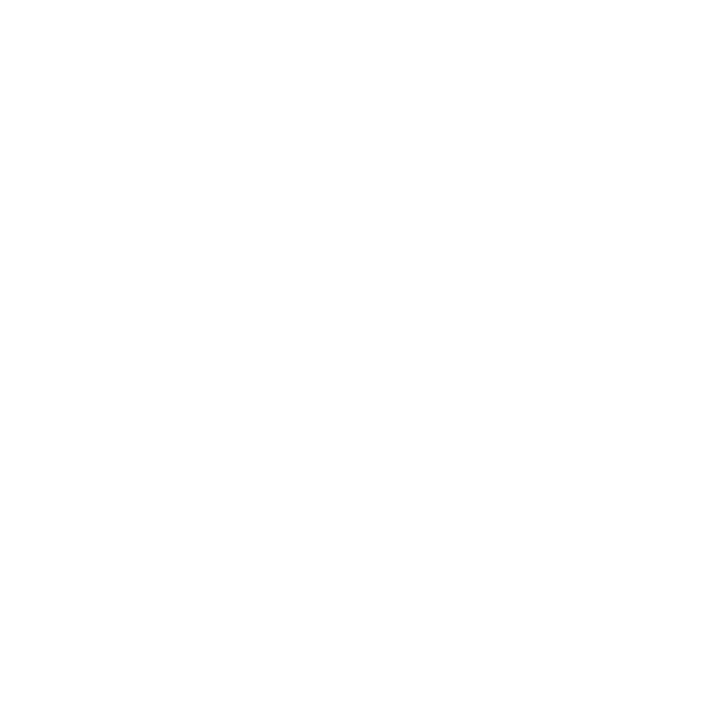 QUESTIONS
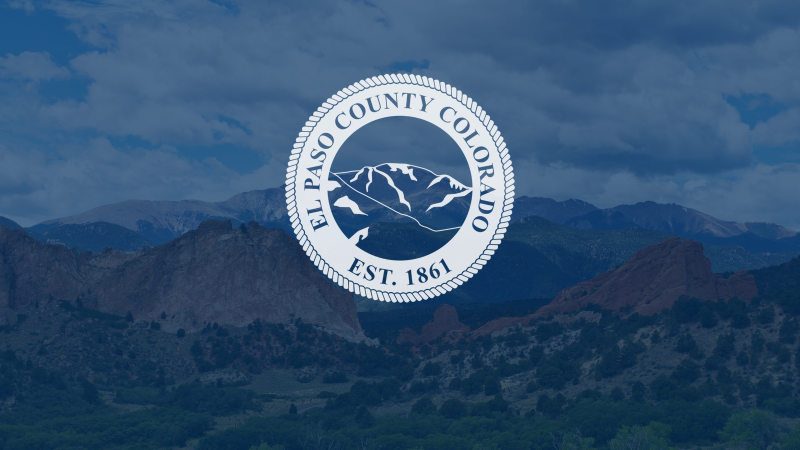 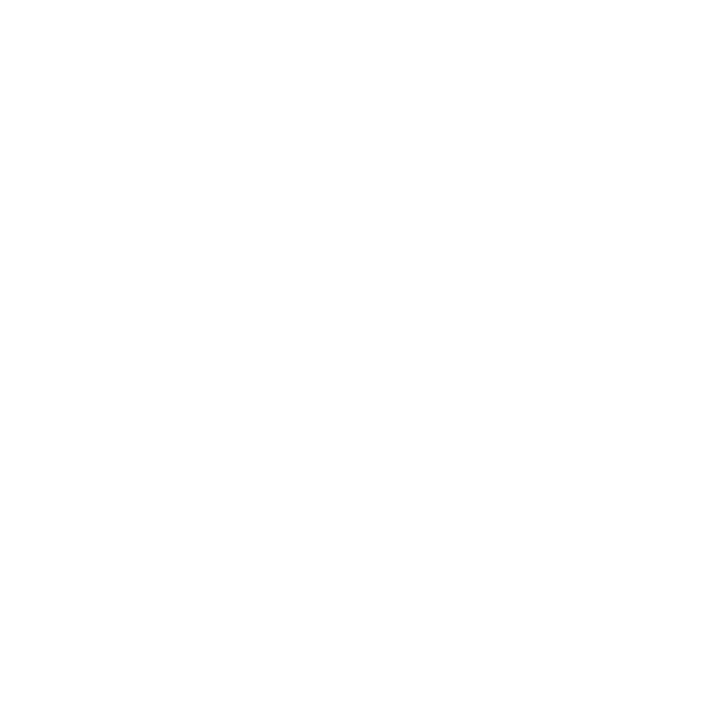 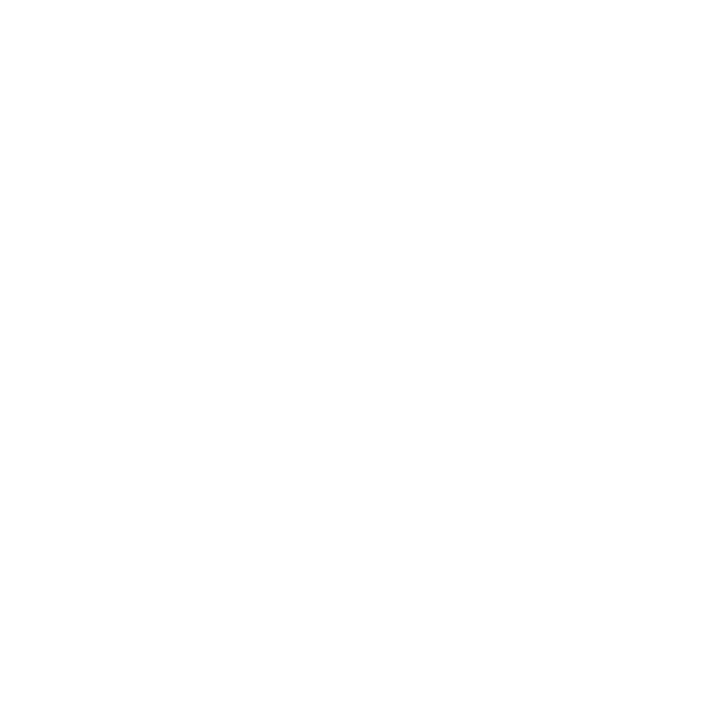 MAP BASED ON ORIGINAL MAP 4
(FINAL PROPOSED MAP 4)
CHANGE:  ADDED PRECINCTS 169, 190, 615 TO DISTRICT 5
(FINAL PROPOSED MAP 4):
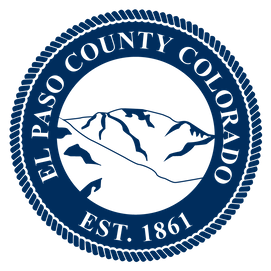 (FINAL PROPOSED MAP 4):
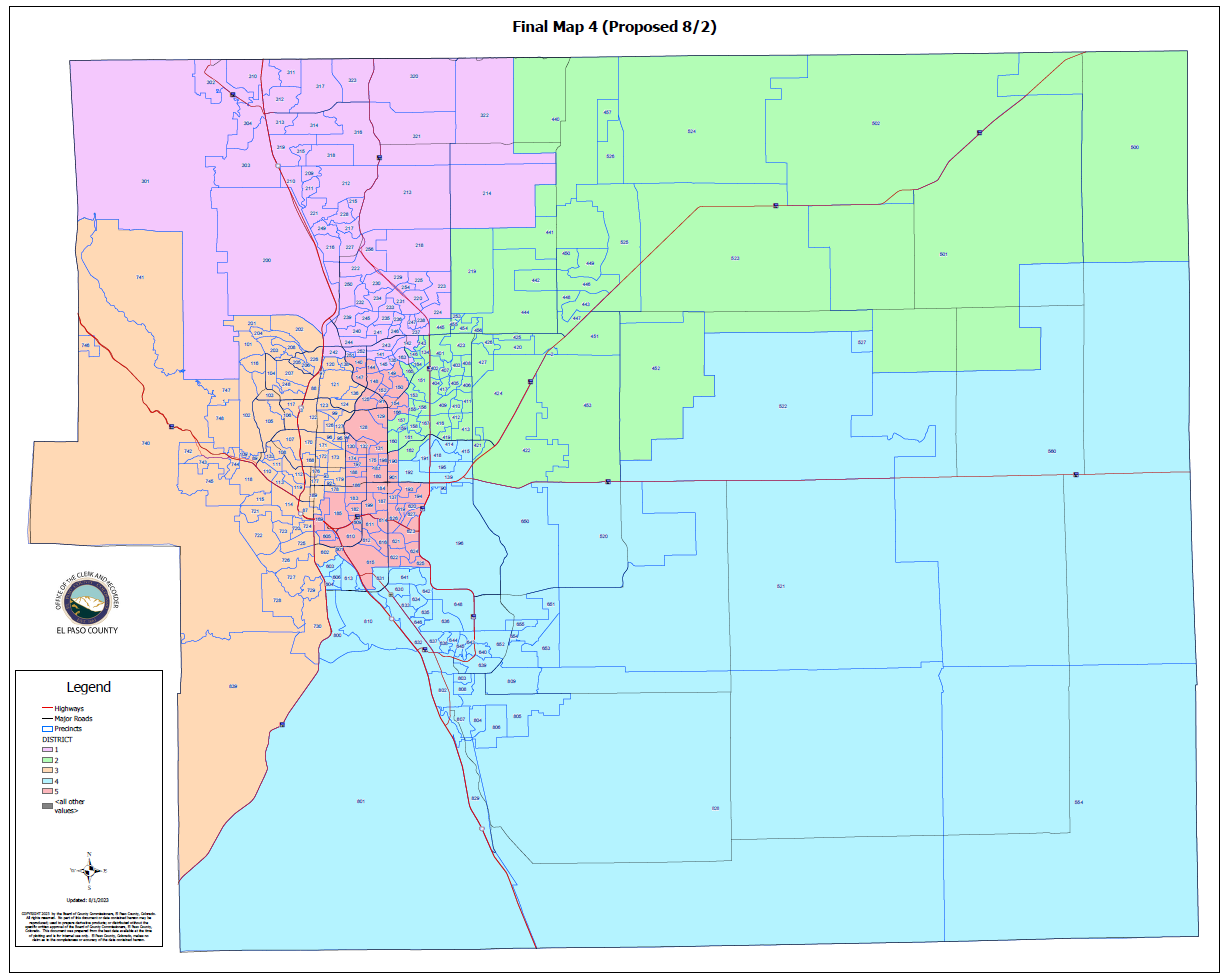 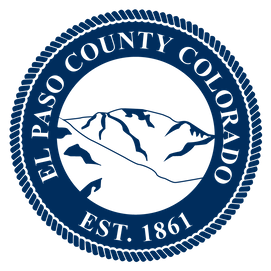 (FINAL PROPOSED MAP 4) 
HOUSE BILL 21-1047:
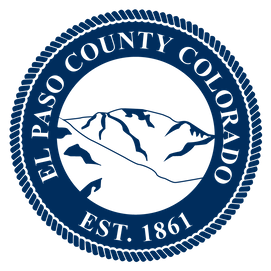 (FINAL PROPOSED MAP 4) 
HOUSE BILL 21-1047:
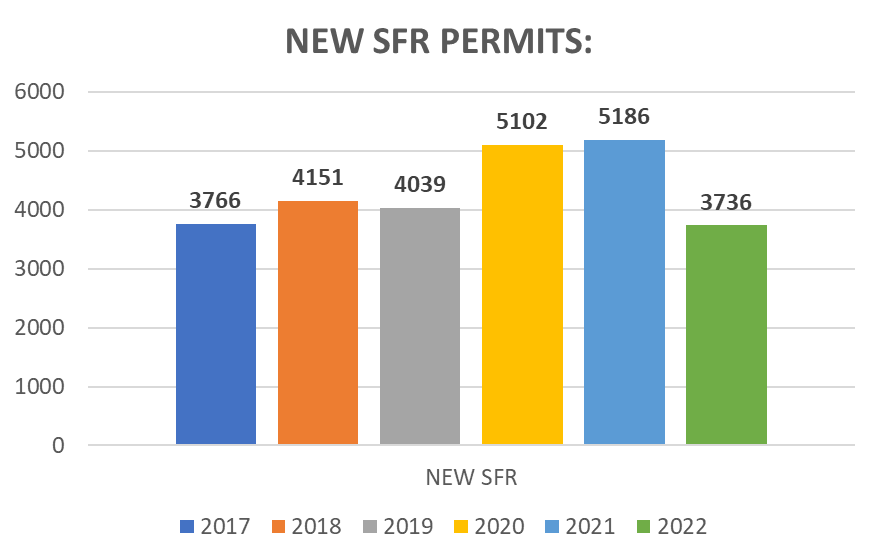 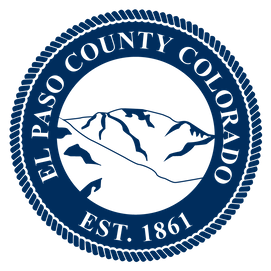 (FINAL PROPOSED MAP 4) 
Precinct Moves:
1st Criteria – Population Equality & VRA
(FINAL PROPOSED MAP 4) Total Population Racial Ethnicity:
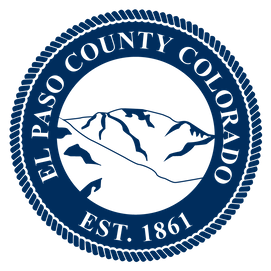 1st Criteria – Population Equality & VRA
(FINAL PROPOSED MAP 4) Total Population Racial Ethnicity:
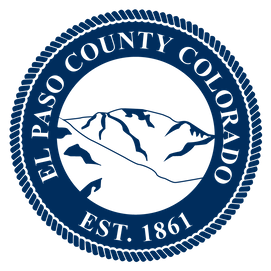 1st Criteria – Population Equality & VRA
(FINAL PROPOSED MAP 4) Voting Age Population Racial Ethnicity:
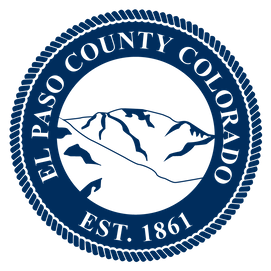 1st Criteria – Population Equality & VRA
(FINAL PROPOSED MAP 4) Voting Age Population Racial Ethnicity:
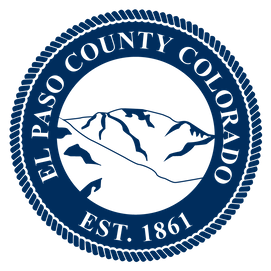 2nd Criteria - Communities of Interest & Compactness
(FINAL PROPOSED MAP 4)
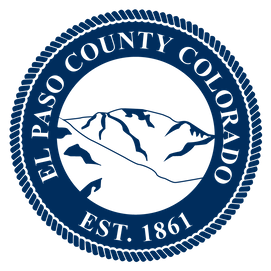 2nd Criteria - Communities of Interest & Compactness
(FINAL PROPOSED MAP 4)
2nd Criteria - Communities of Interest & Compactness
(FINAL PROPOSED MAP 4)
All 30 Precincts defined as Southeast Colorado Springs are in Commissioner District 5.

The Districts seem to be compact.
3rd Criteria - Political Competitiveness
(FINAL PROPOSED MAP 4):
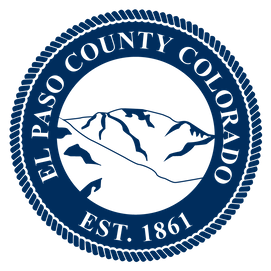 3rd Criteria - Political Competitiveness
(FINAL PROPOSED MAP 4):
3rd Criteria - Political Competitiveness
(FINAL PROPOSED MAP 4):
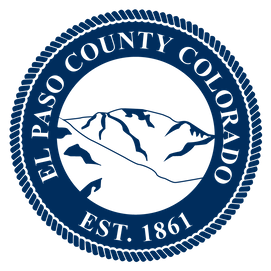 3rd Criteria - Political Competitiveness
(FINAL PROPOSED MAP 4):
3rd Criteria - Political Competitiveness
(FINAL PROPOSED MAP 4):
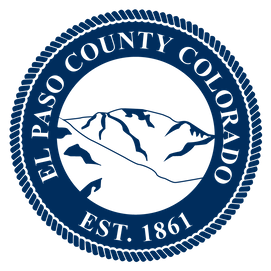 3rd Criteria - Political Competitiveness
(FINAL PROPOSED MAP 4):
3rd Criteria - Political Competitiveness
(FINAL PROPOSED MAP 4):
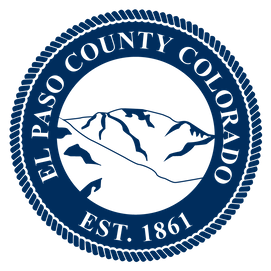 3rd Criteria - Political Competitiveness
(FINAL PROPOSED MAP 4):
3rd Criteria - Political Competitiveness
(FINAL PROPOSED MAP 4):
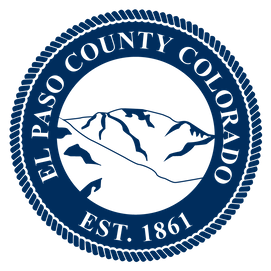 3rd Criteria - Political Competitiveness
(FINAL PROPOSED MAP 4):
3rd Criteria - Political Competitiveness
(FINAL PROPOSED MAP 4):
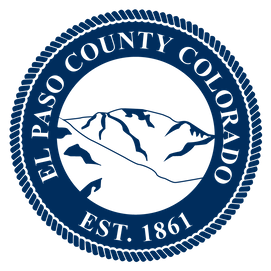 3rd Criteria - Political Competitiveness
(FINAL PROPOSED MAP 4):
3rd Criteria - Political Competitiveness
(FINAL PROPOSED MAP 4):
MAP 4 AVERAGE DEVIATION FOR OVERALL POLITICAL COMPETITIVENESS (CLOSER TO ZERO IS MORE COMPETITIVE)
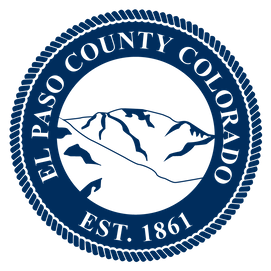 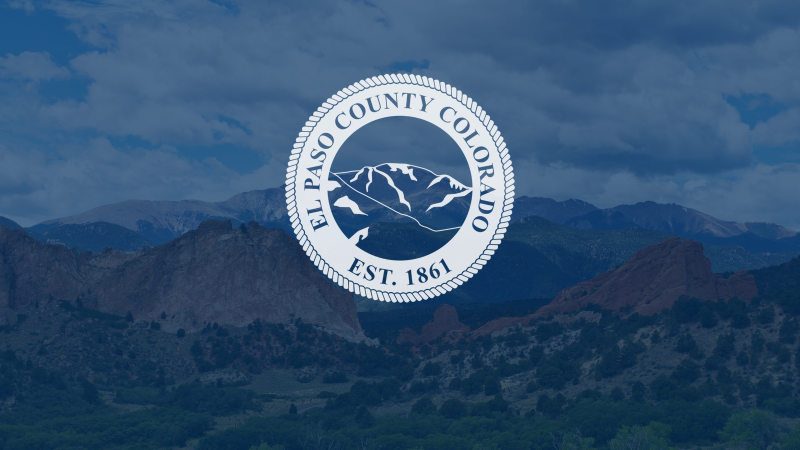 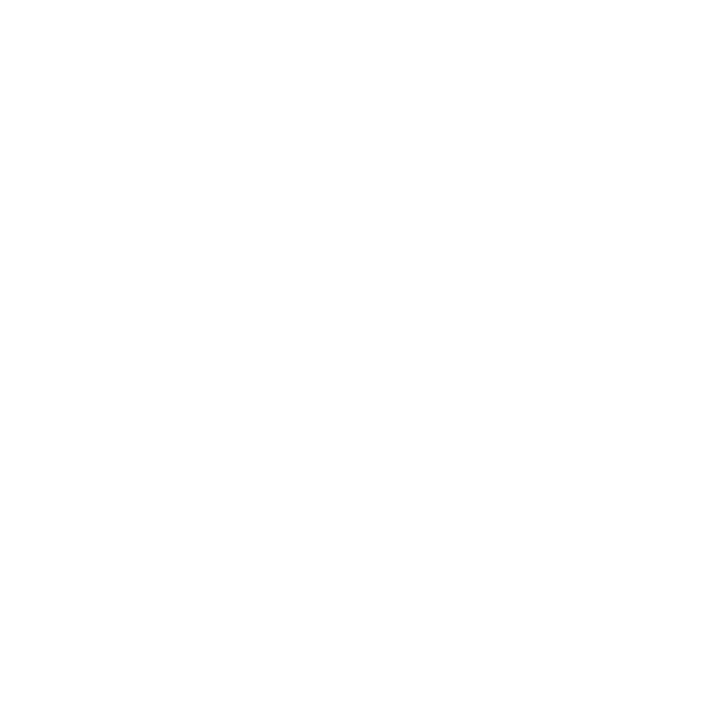 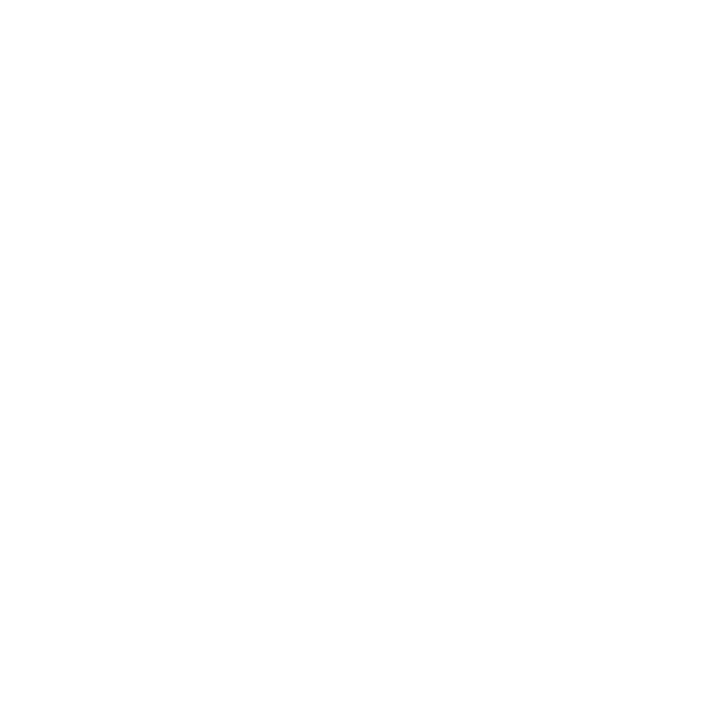 QUESTIONS
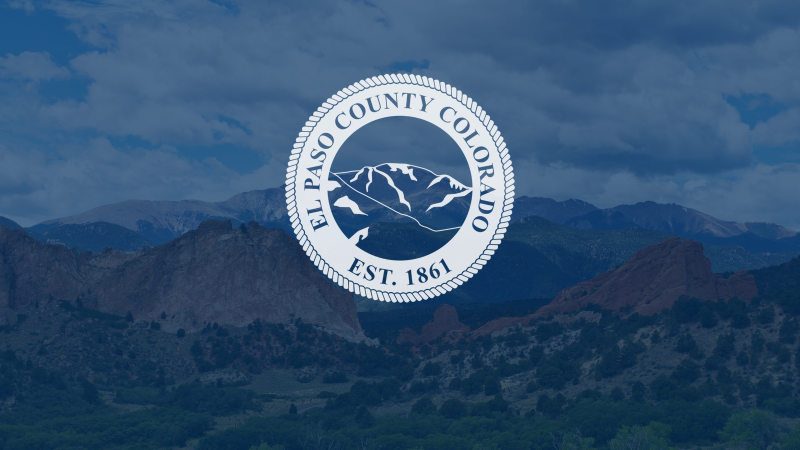 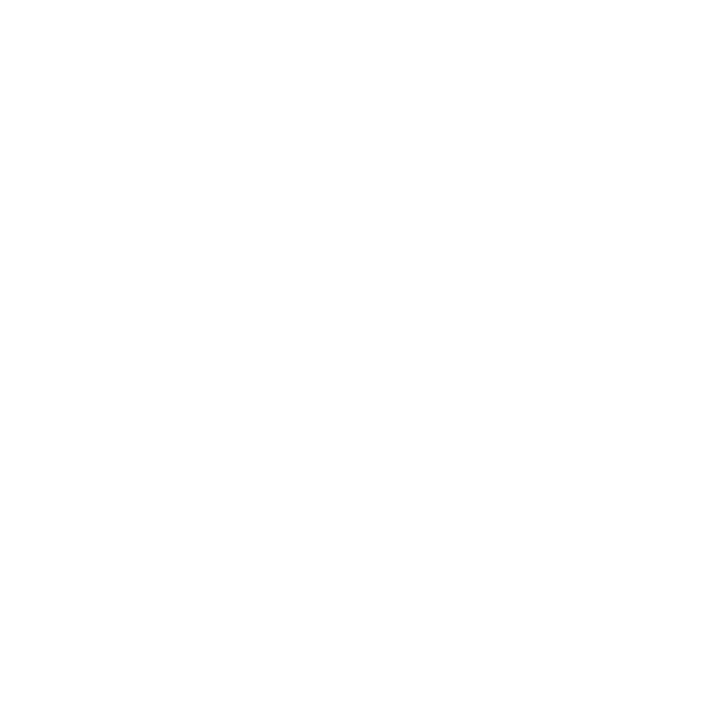 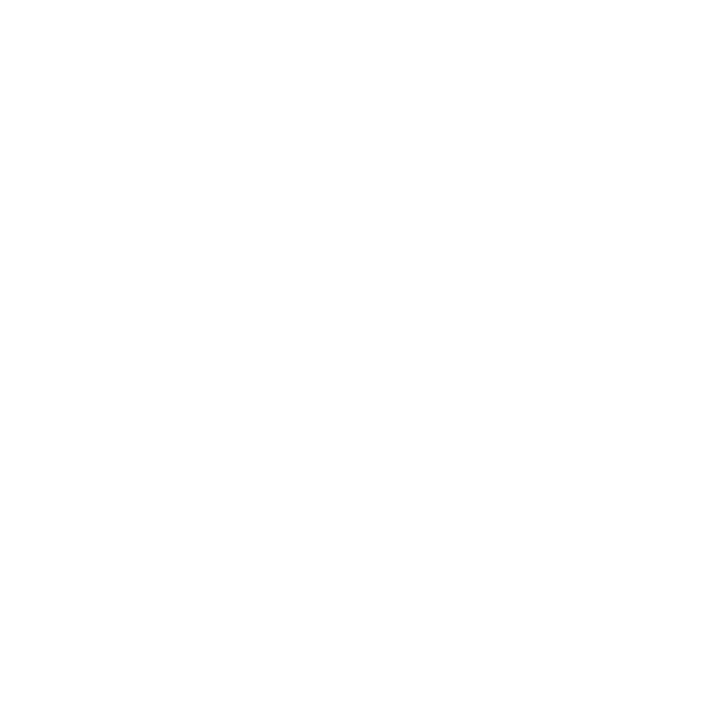 MAP BASED ON ORIGINAL MAP 7
(VANDERWERF MAP)
(VANDERWERF MAP):
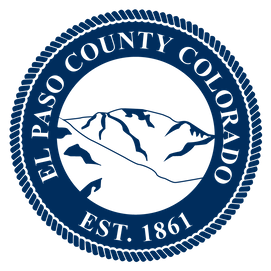 (VANDERWERF MAP):
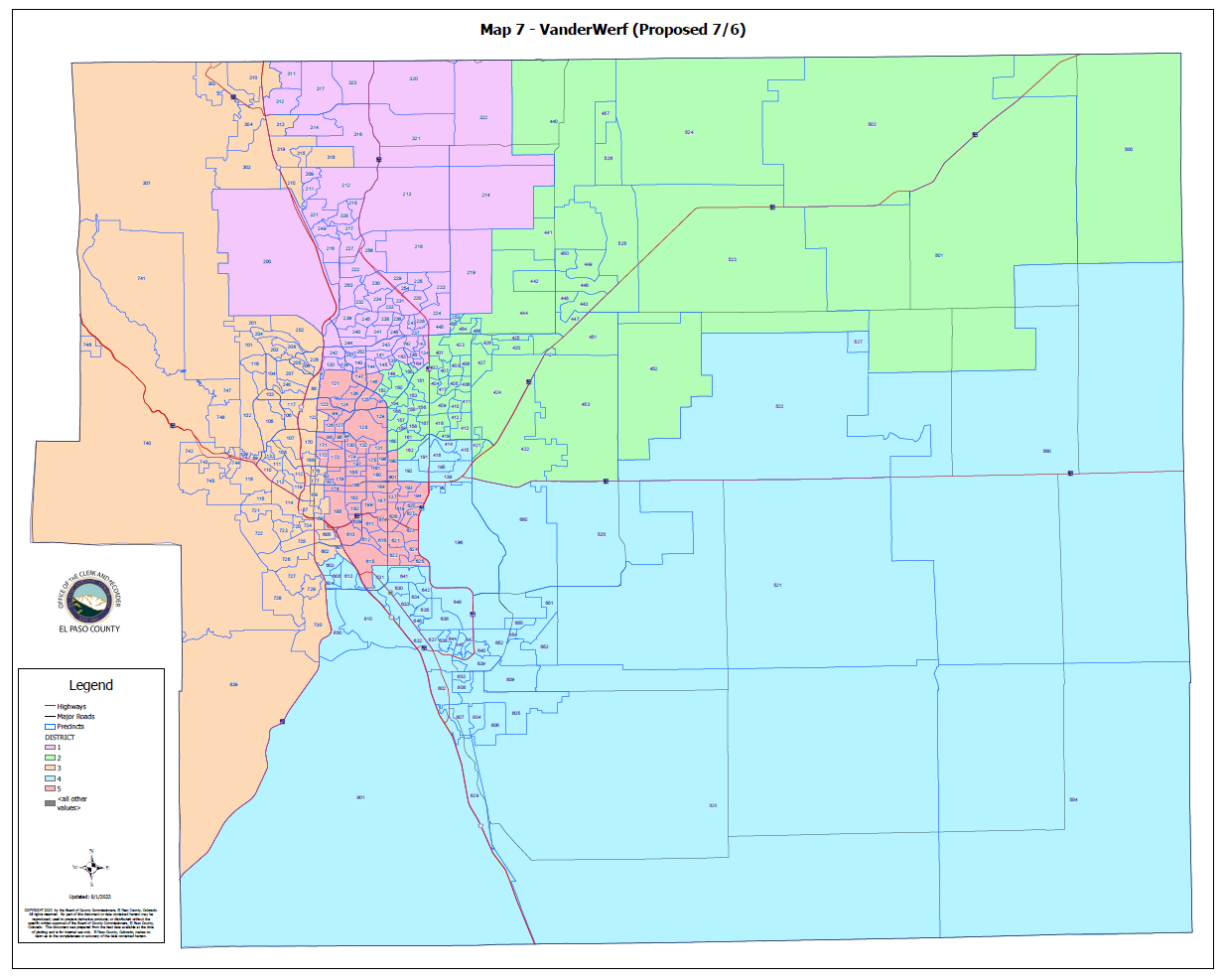 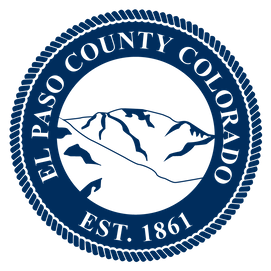 (VANDERWERF MAP) 
HOUSE BILL 21-1047:
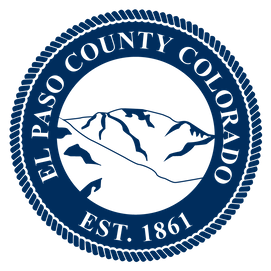 (VANDERWERF MAP) 
HOUSE BILL 21-1047:
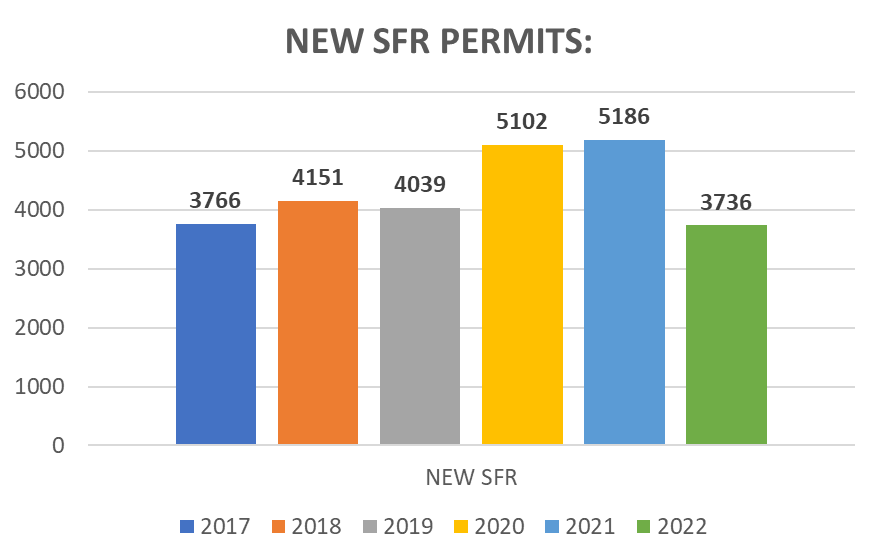 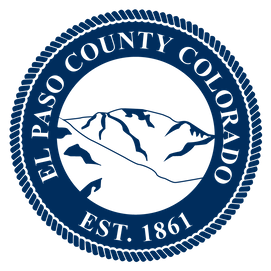 (VANDERWERF MAP) 
Precinct Moves:
1st Criteria – Population Equality & VRA
(VANDERWERF MAP) Total Population Racial Ethnicity:
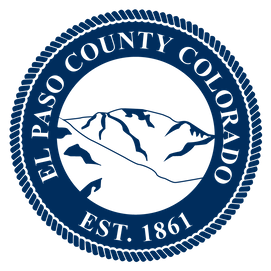 1st Criteria – Population Equality & VRA
(VANDERWERF MAP) Total Population Racial Ethnicity:
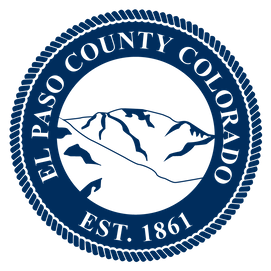 1st Criteria – Population Equality & VRA
(VANDERWERF MAP) Voting Age Population Racial Ethnicity:
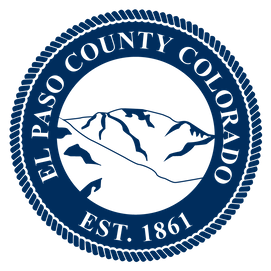 1st Criteria – Population Equality & VRA
(VANDERWERF MAP) Voting Age Population Racial Ethnicity:
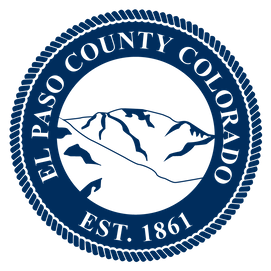 2nd Criteria - Communities of Interest & Compactness
(VANDERWERF MAP)
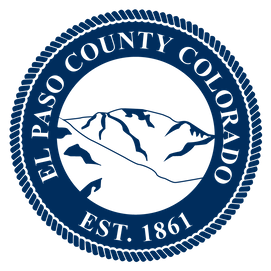 2nd Criteria - Communities of Interest & Compactness
(VANDERWERF MAP)
2nd Criteria - Communities of Interest & Compactness
(VANDERWERF MAP)
All 30 Precincts defined as Southeast Colorado Springs are in Commissioner Districts 3, and 5.

The Districts seem to be compact.
3rd Criteria - Political Competitiveness
(VANDERWERF MAP):
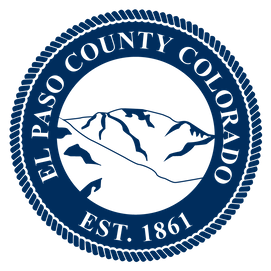 3rd Criteria - Political Competitiveness
(VANDERWERF MAP):
3rd Criteria - Political Competitiveness
(VANDERWERF MAP):
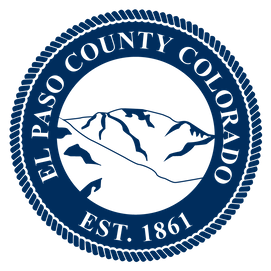 3rd Criteria - Political Competitiveness
(VANDERWERF MAP):
3rd Criteria - Political Competitiveness
(VANDERWERF MAP):
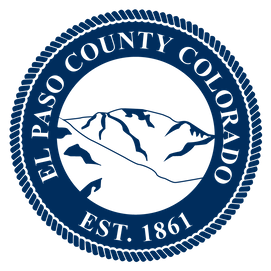 3rd Criteria - Political Competitiveness
(VANDERWERF MAP):
3rd Criteria - Political Competitiveness
(VANDERWERF MAP):
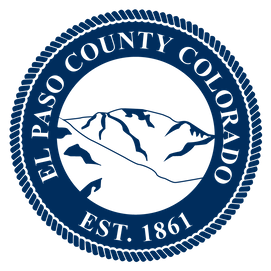 3rd Criteria - Political Competitiveness
(VANDERWERF MAP):
3rd Criteria - Political Competitiveness
(VANDERWERF MAP):
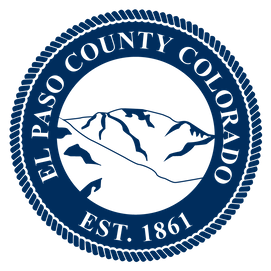 3rd Criteria - Political Competitiveness
(VANDERWERF MAP):
3rd Criteria - Political Competitiveness
(VANDERWERF MAP):
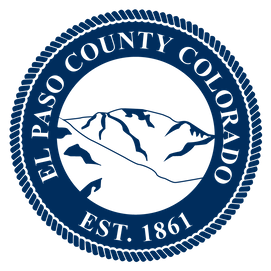 3rd Criteria - Political Competitiveness
(VANDERWERF MAP):
3rd Criteria - Political Competitiveness
(VANDERWERF MAP):
VANDERWERF MAP AVERAGE DEVIATION FOR OVERALL POLITICAL COMPETITIVENESS (CLOSER TO ZERO IS MORE COMPETITIVE)
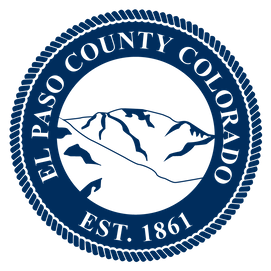 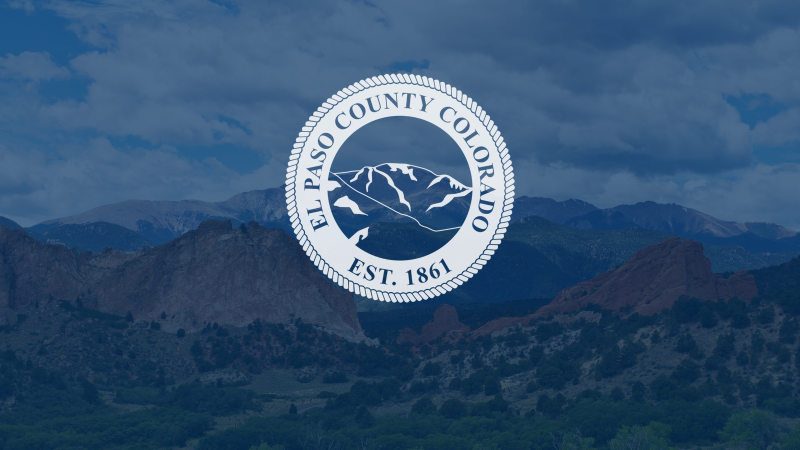 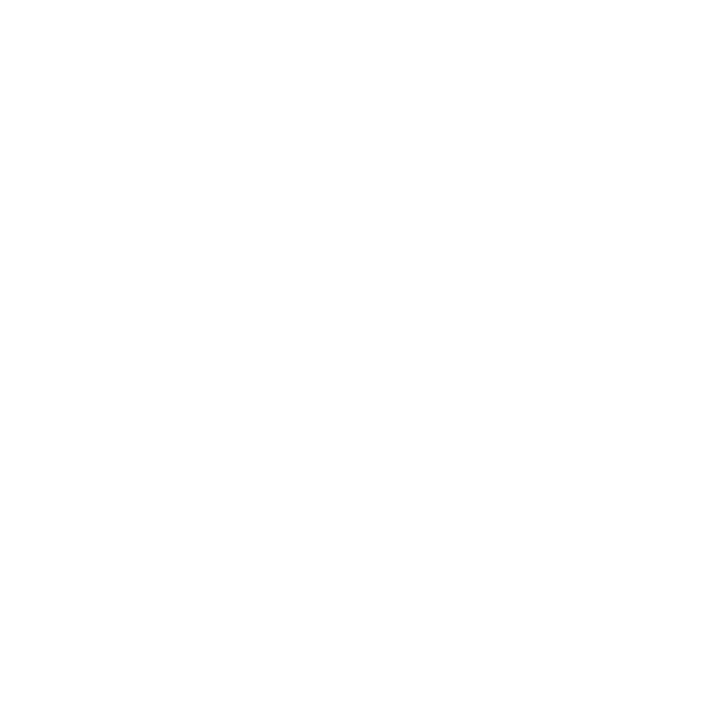 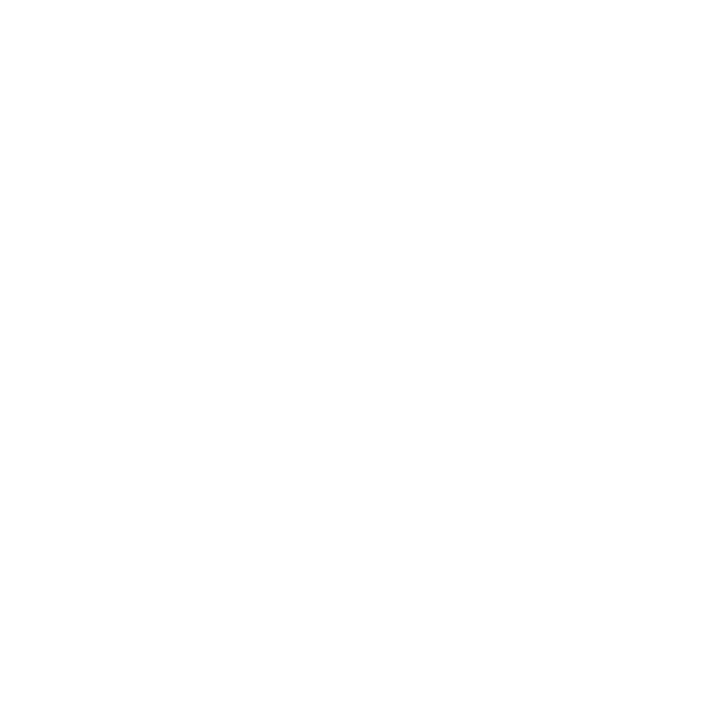 QUESTIONS